Fizikai kémiai mérések
Fizikai kémia előadások 10.
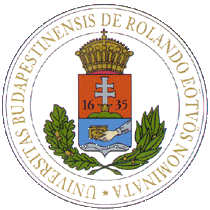 Turányi Tamás 
ELTE Kémiai Intézet
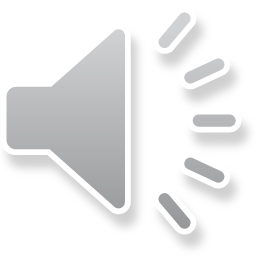 Megfigyelés és kísérlet
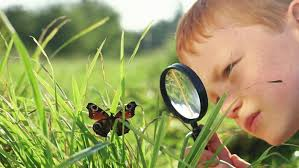 Megfigyelés:
Egy folyamatról vagy jelenségről rendszeres tapasztalatszerzés 
tudományos adatgyűjtés céljából. 
A körülményeket nem feltétlenül mi idézzük elő
Pl. állatok megfigyelése a természetben,      meteorológiai megfigyelések
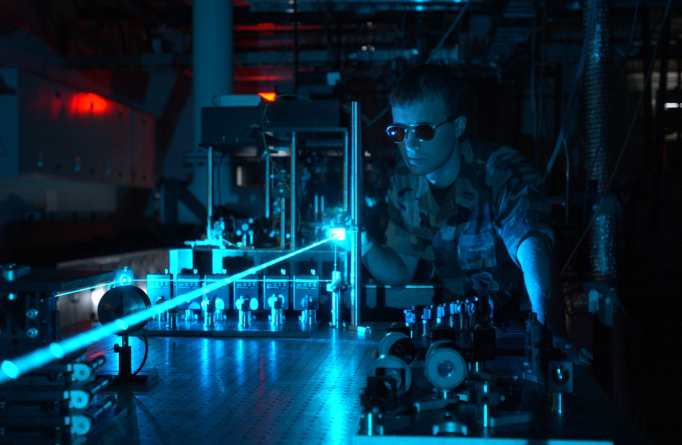 Kísérlet:
Jól meghatározott, 
általunk előidézett körülménynél végzett megfigyelés.
Cél, hogy megismétléskor (csaknem) ugyanaz legyen az eredmény: reprodukálhatóság.

A mért eredmény azonban kissé ingadozik, 
mert a kísérlet eredményét sok, nehezen figyelembe vehető tényező is befolyásolhatja:

mérési eredmény hibája: a valódi eredmény és a mért eredmény eltérése

fajtái: szisztematikus hiba és véletlen hiba
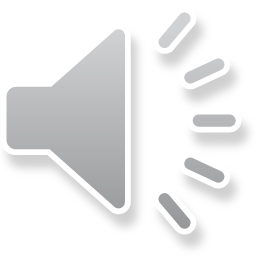 A mérések szisztematikus hibája
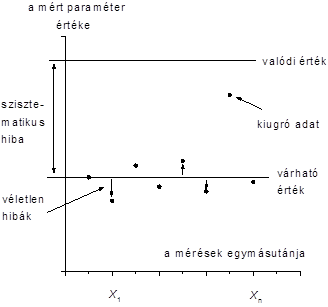 szisztematikus hiba: 
rendszeresen, meghatározott irányba fejti ki hatását

kivédése: 
mérőműszer ismételt kalibrációja
mérés más módszerrel
állandó szisztematikus hiba: 
állandó nagyságú eltérés a helyes és a mért érték között

pl. mérés elvi hibája; pl. mintavétel után is zajlik reakció

Állandó szisztematikus hibát nem lehet felderíteni csak a mérési adatok feldolgozásával!
változó szisztematikus hiba:  időbeli mászást okoz

pl. termoelem öregedése, elektronika bemelegedése,      katalizátor vagy fal szennyeződése
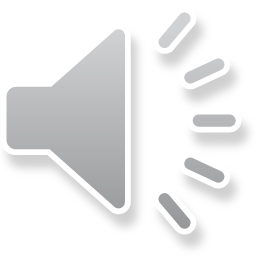 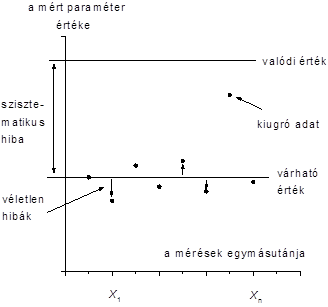 A mérések véletlen hibája
véletlen hiba:
nem rendszeresen és 
nem meghatározott irányban lépnek fel

keletkezésük oka ismeretlen, vagy
ezeket az okokat nem tudjuk figyelembe venni. 

Kivédése: statisztikai feldolgozás

Ha nincs szisztematikus hiba, a várható érték megegyezik a valódi értékkel.
kiugró értékek: 
pl. durva személyi hiba, erős környezeti behatás

A kiugró értékeket a statisztikai feldolgozásnál nem vesszük figyelembe. Egyedi mérlegelés kérdése, mit tekintünk kiugró értéknek.
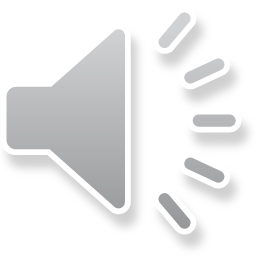 Abszolút és relatív hiba
Abszolút hiba: a mért érték eltérése az átlagértéktől
Abszolút hibakorlát: ennél mindig kisebb az abszolút hiba
Relatív hiba: az abszolút hiba és az átlagérték hányadosa:
Relatív hibakorlát: ennél mindig kisebb a relatív hiba
100 kg-os ember tömegmérésének pontossága személymérlegen 0,1 kg, 
Abszolút hibakorlát: 0,1 kg
Relatív hibakorlát: 0,1%

10 tonnás (10000 kg) vasúti teherkocsi tömegmérésének pontossága 10 kg
Abszolút hibakorlát: 10 kg
Relatív hibakorlát: 0,1%
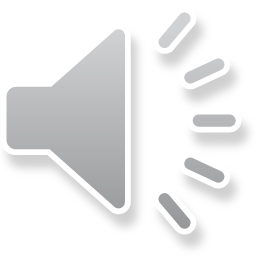 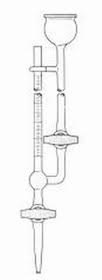 Analóg és digitális mérések
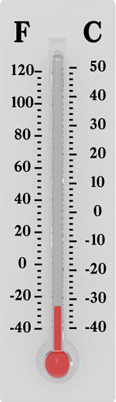 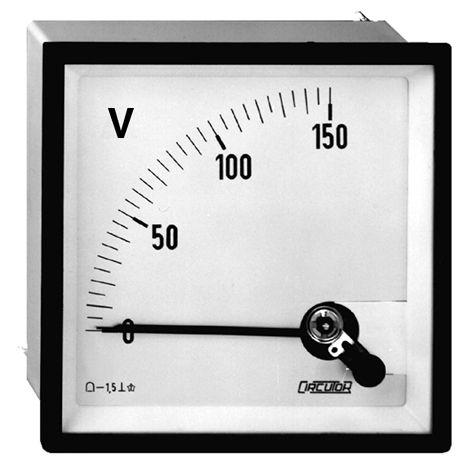 analóg mérések:
az analóg műszert az ember leolvassa
a mérési eredményt papírra leírja
Ez volt a jellemző néhány évvel azelőttig.
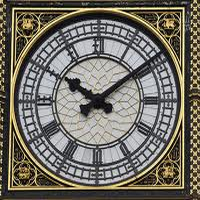 digitális mérések:
a műszer analóg elektromos jelet ad
konvertálás digitális jellé
a digitális jel feldolgozása számítógéppel
elektronikus naplózás
Ma ez a jellemző.

Laboratory Information Management System (LIMS)
(naplózás, feldolgozás, visszakereshetőség, adatcsere)
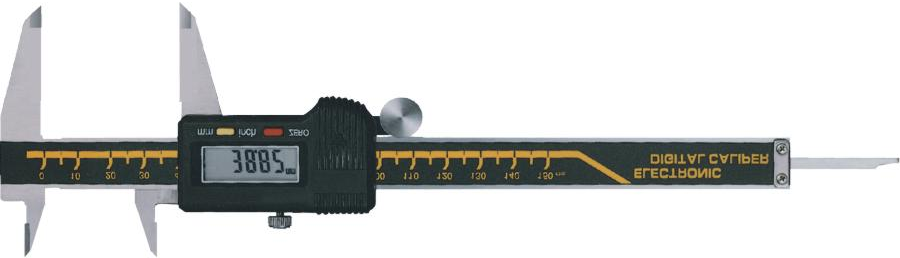 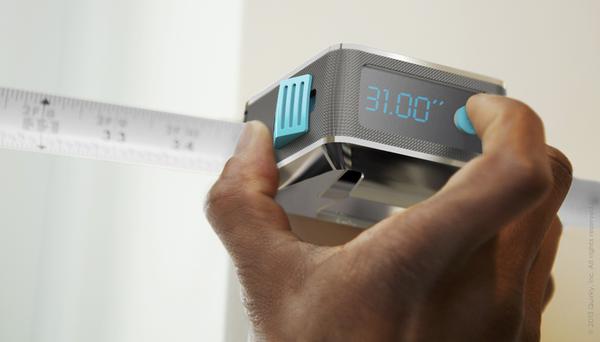 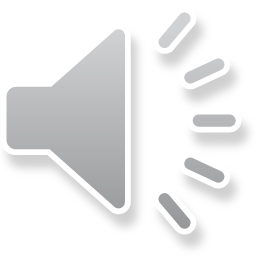 Információ elektronikus kódolása
egyenáram
a töltéshordozók a vezetőben egy irányba áramlanak
jele: 	DC, az angol Direct Current rövidítése 
info: 	a jel nagysága (amplitúdója)
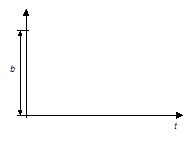 váltakozó áram 
a töltéshordozók a periódusidő felében az egyik, 
felében a másik irányba áramlanak 
periodikus jel, általában szinusz- vagy négyszöghullám; 

jele: 	AC, az angol Alternating Current rövidítése

info: 	a jel amplitúdója és/vagy frekvenciája
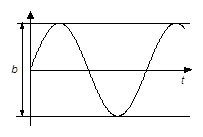 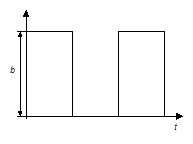 digitális jelsorozat
négyszögjelek sorozata a logikai 1 és 0 értékkel
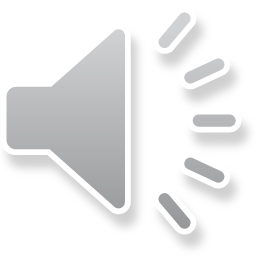 Zaj és zajtűrés
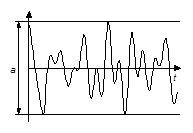 zaj 	a jel amplitúdója és a frekvenciája is változik
          	torzítja a hasznos információt hordozó jelet
jel/zaj viszony: 
a hasznos jel és a zaj amplitúdójának aránya (signal-to-noise ratio, S/N)        itt:  b/a

zaj forrása:
érzékelő
feldolgozó elektronika
adatátviteli csatorna
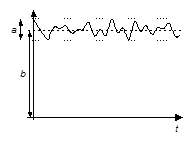 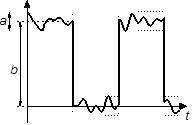 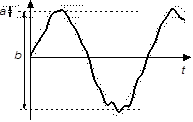 zajos egyenáram:
nagyon torzul az info
AM rádió
zajos frekvenciakódolás
kicsit torzul az info
FM rádió
zajos bináris jel
nem torzul az info
digitális TV adás
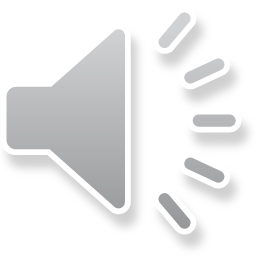 Bináris kódolás 1: BCD kódolás
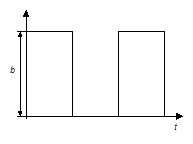 információ továbbítása nagy biztonsággal:
csak kétféle (bináris) jellel 
logikai nulla  		   0 V
logikai egy		 +5 V
BCD kódolás      (Binari Coded Decimal)

tízes számrendszer számjegyeinek kódolása 4 biten:
24 = 16 féle lehet
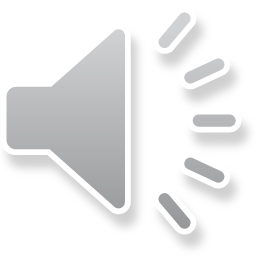 Bináris kódolás 2: ASCII kód
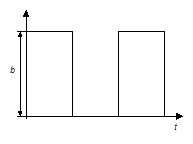 ASCII = American Standard Code for Information Interchange         eredetileg kód telexgépek és nyomtatók vezérlésére
ASCII kód:       1 byte = 1 betű, szám, vagy különleges jel
1 byte = 8 bit
28 = 256 féle lehet
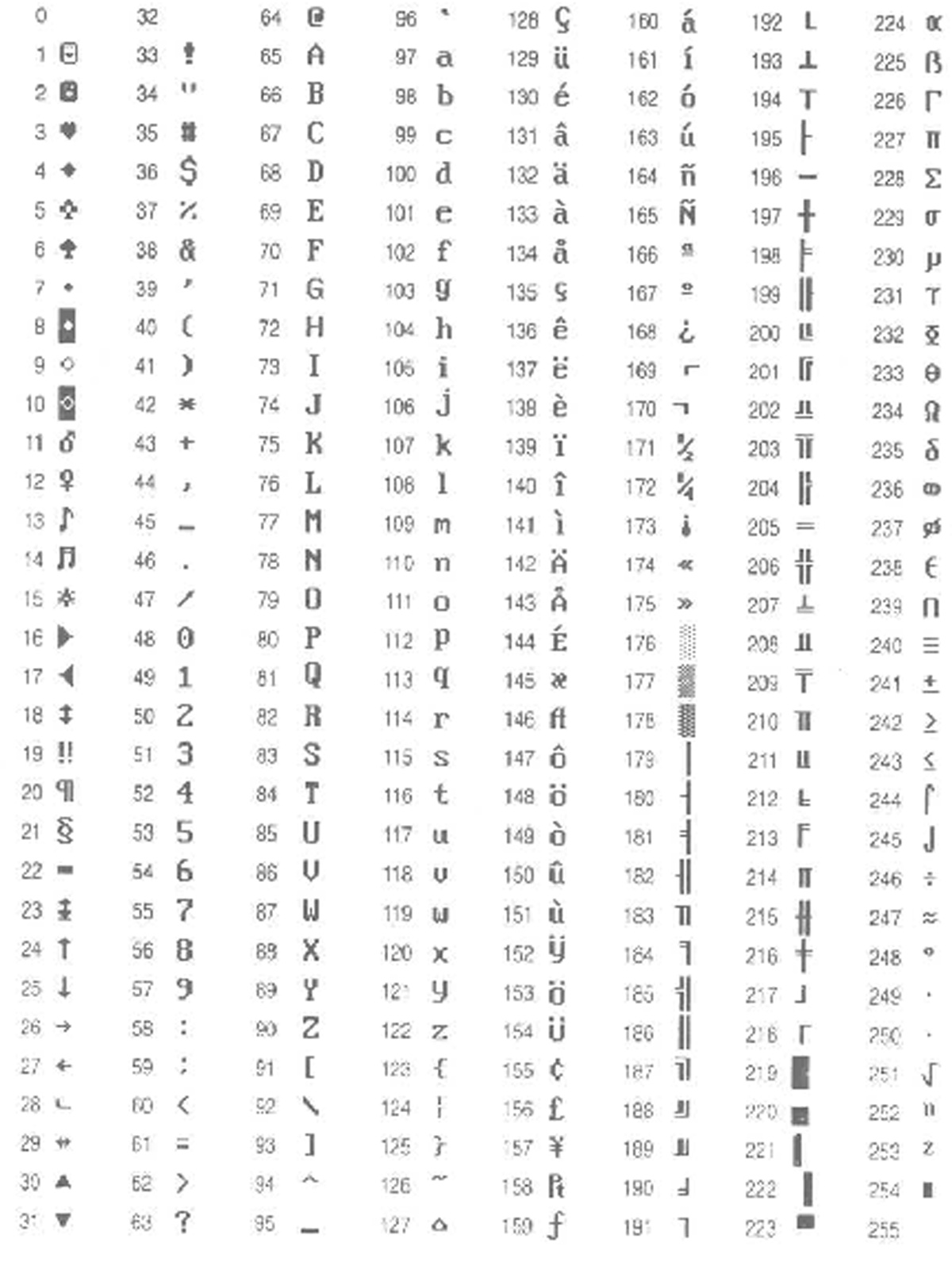 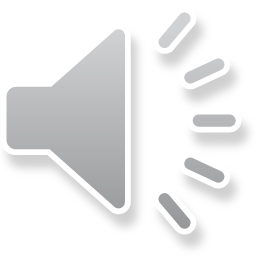 Bináris kódolás 3: UTF-8
UTF-8 =  Universal Coded Character Set + Transformation Format—8-bit.
                1993-ban mutatták be
                Web oldalak  95,8%-a használja (2020. novemberi adat)
1 oktet = 8 bit
1 karakter kódolása: változó oktetszám; 1 - 4 oktet megengedett
1 112 064  lehetséges betűfajta => minden nyelv minden betűfajtája belefér
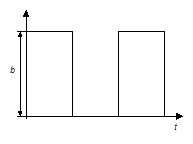 1 oktet használatával:  
128 karakter (=ASCII eleje) 1 byte-on: angol ABC + számok
2 oktet használatával:
+1920 karakter: 
minden nemzeti latin betű + görög, ciril, kopt, örmény, héber, arab stb. betűk
3 oktet használatával:
kínai, japán, koreai betűk
4 oktet használatával:
történelmi írások (hieroglifák, ékírás), ritka matematikai szimbólumok
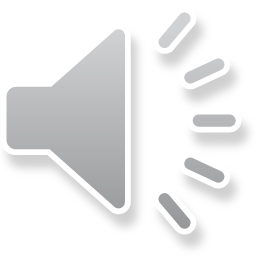 Áramerősség mérése
1) eleve áramerősséget akarunk mérni (pl. elektrokémiai mérésnél)
2) valamilyen fizikai mennyiséget mérünk (hőmérséklet, nyomás, fényerősség)és azt az érzékelő elektromos jellé alakítja
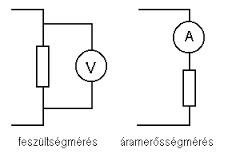 Az árammérőt a fogyasztóval sorba kell csatlakoztatni;
    kis ellenállásúnak kell lennie a fogyasztó ellenállásához képest.
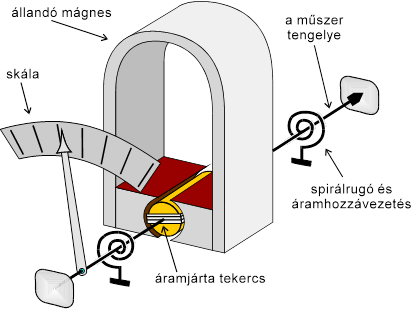 Analóg áramerősség-mérés:
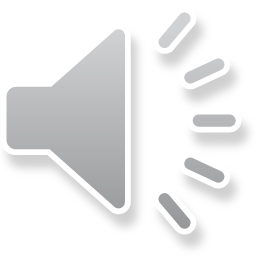 Árammérő méréshatárának változtatása
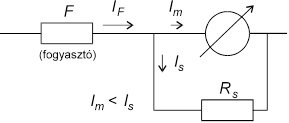 párhuzamosan kötött ellenállással (söntellenállás)
változtatni lehet az árammérő méréshatárát.
Kisebb söntellenállás: kevesebb áram megy át az árammérőn
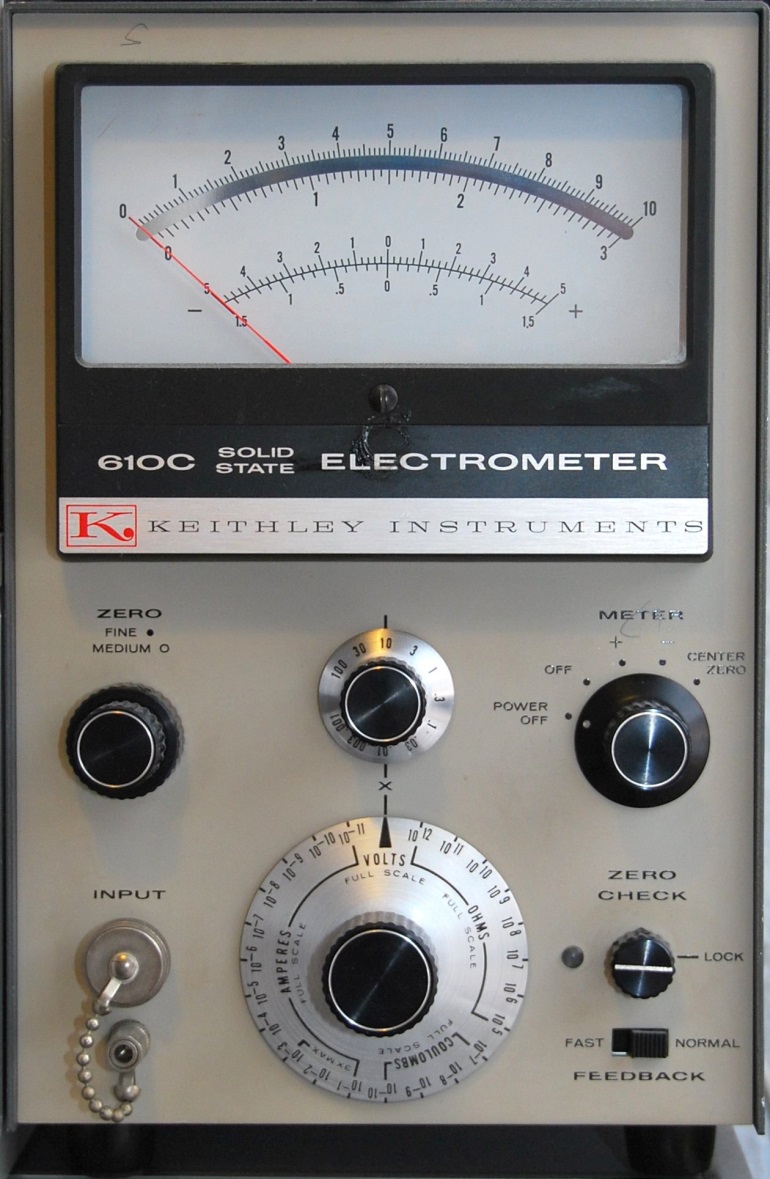 parallaxis hiba:
oldalról olvasunk le egy mérőműszert, 
és emiatt hamis a leolvasás.
Megelőzése: a mutató fedje a tükörképét!
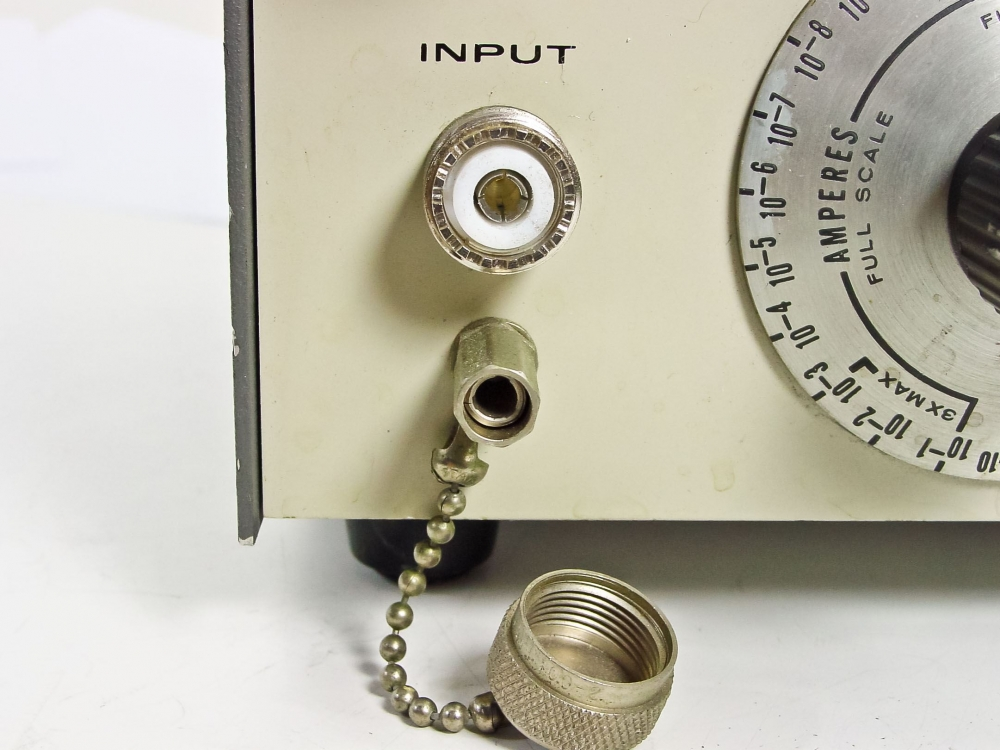 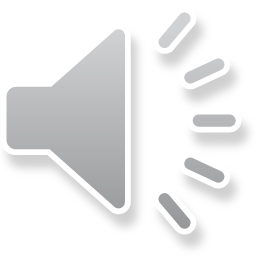 Analóg feszültségmérő (voltmérő)
hagyományos feszültségmérők: 
nagy ellenállású árammérők, 
párhuzamosan kapcsolunk a fogyasztóval, amelynek a sarkai között a feszültséget mérni kívánjuk.

tulajdonképpen a rajta átfolyó áramot méri, 
ez arányos a feszültséggel, közvetlenül voltokra hitelesíthető.
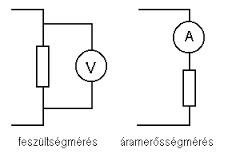 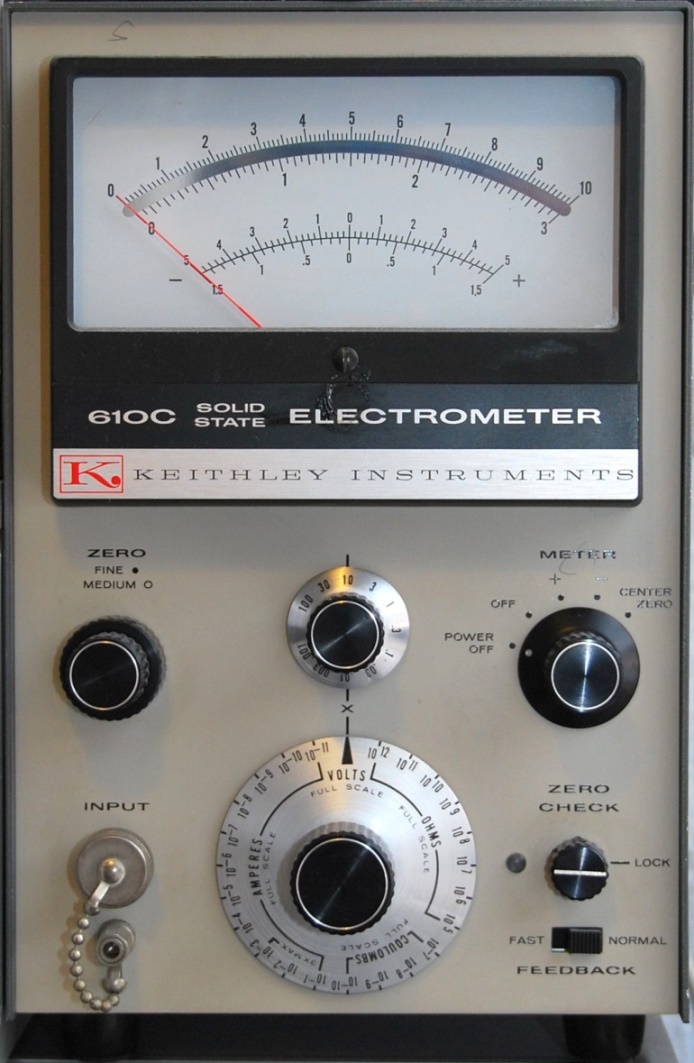 sorosan kötött ellenállással (előtét-ellenállás)
változtatni lehet a feszültségmérő méréshatárát.

Nagyobb előtét-ellenállás: 
a kisebb feszültség jut a mérőre
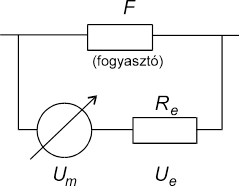 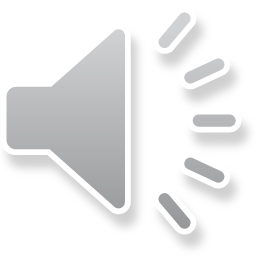 Digitális feszültségmérés
Egyik lehetséges digitális feszültségmérés
feszültségmérés → időmérés

• mérendő feszültséggel adott ideig kondenzátort töltünk
• a kondenzátor bemenetére   ellentétes polaritású referenciafeszültséget (Uref )   kapcsolunk és azt állandó árammal kisütjük
• mérjük azt az időt, amíg   a kondenzátor feszültsége nullára csökken. 
• a kisütési idő arányos a vizsgált feszültséggel
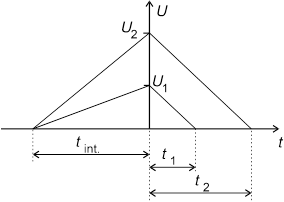 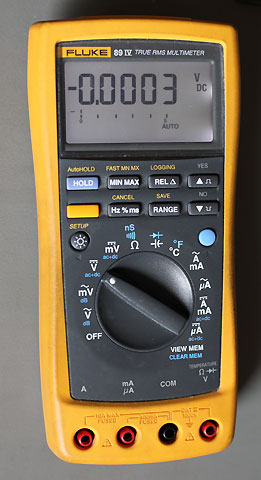 Jellemzői:
• olcsó, pontos, lassú (10 - 200 ms)
• kémiai mérésekhez jól használható
• a zaj nagy részét kiátlagolja (zajcsökkentő hatású)

   A feszültség mérését visszavezettük idő mérésére
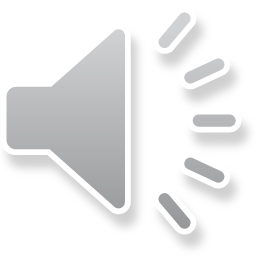 Idő mérése
idő mérése = periódikusan ismétlődő „események” számlálása

évek száma 	= a Föld Nap körüli keringéseinek száma
napok száma 	= a Föld fordulatainak száma
frekvencia: 
az 1 másodperc alatt bekövetkező események száma
egysége: 1/s vagy Hertz (jelölése: Hz)

pontosabb az időmérés, ha
 állandó a frekvencia
 az időjelek frekvenciája nagy
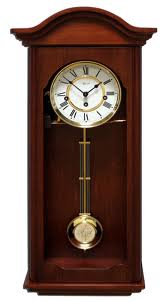 idő mérése: a jelek számlálása az időtartam alatt

hagyományos órák: mechanikai oszcillátor (pl. ingaóra)

elektronikus időmérés a hétköznapokban:  
kvarc oszcillátor  kvarcóra
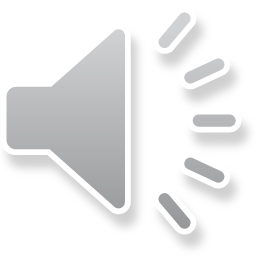 Kvarcóra
Piezohatás
piezoelektromos anyagok: pl. kvarc, turmalin

a kristálylapka két szemben levő felületét 
arany vagy ezüst vezető réteggel vonják be
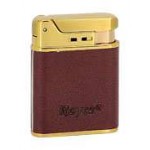 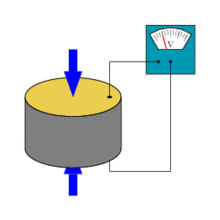 1. Nyomóerő hatására feltöltődés

az elektromos potenciál-különbség 
arányos a mechanikai deformációval
lemezjátszó hangszedő 
piezo öngyújtó
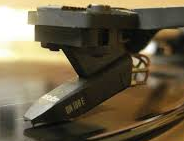 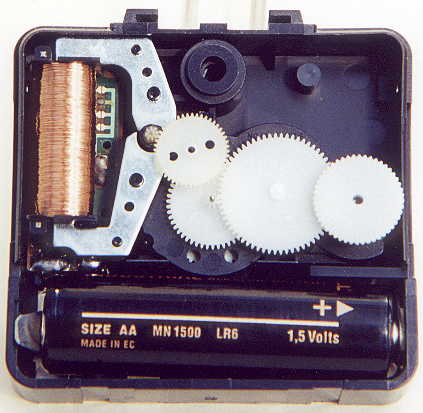 2. Ha feszültséget adnak a kvarckristályra, az összehúzódik / kitágul: 
	váltakozó feszültség   mechanikai rezgés

RC rezgőkör stabilizálása kvarckristállyal:
ultrahang előállítása  vadriasztó hangszóró
kvarcóra
      32 768 Hz = 215 Hz   (bináris szám 15. jegyének figyelése: 1 másodperc eltelt)
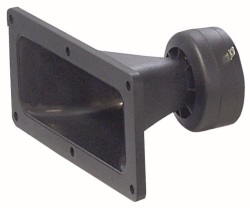 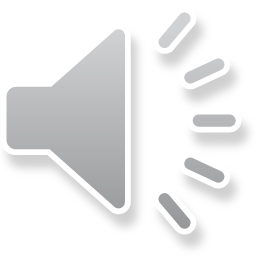 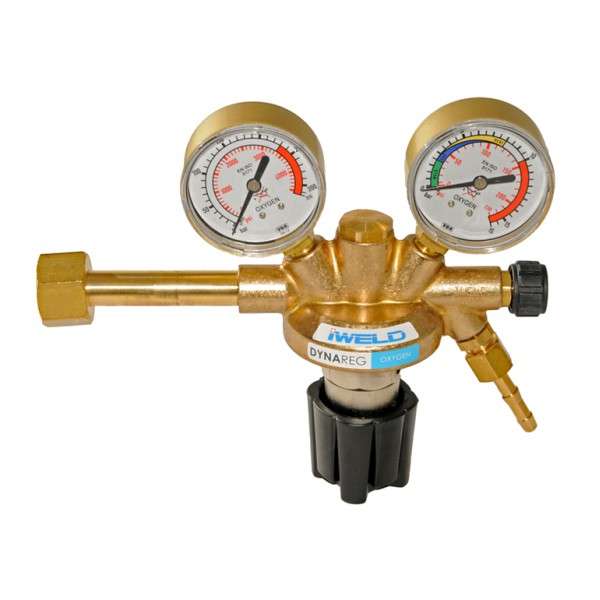 Nyomás mérése 1.
Gázpalackok nyomásmérője: 

külső manométer: a kimenő gáznyomás (pl. 0-5 bar)
alsó tekerő: kimenő nyomás növelése

belső manométer: nyomás a palackban (pl. 0-150 bar)

„0 bar” azt jelenti, hogy légköri nyomás van a palackban
Bourdon-cső
Eugene Bourdon szabadalma (1849)
a legelterjedtebb nyomásmérő eszköz

egy meghajlított és egyik végén lezárt csőbe
túlnyomásos közeget vezetve 
a cső külső ívére nagyobb nyomás hat, 
mint a cső belső ívére:

a cső kiegyenesedik
a cső alakváltozása egyenesen arányos a nyomással.
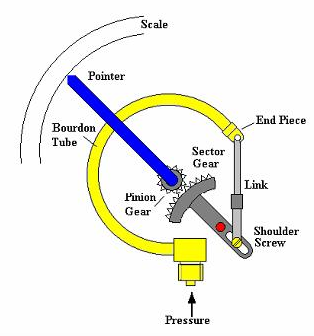 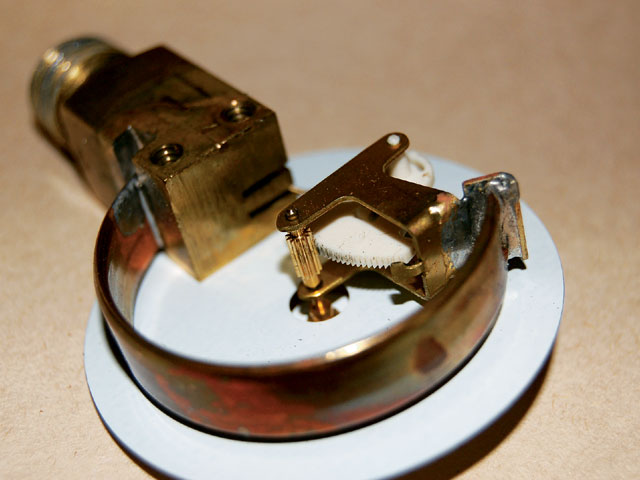 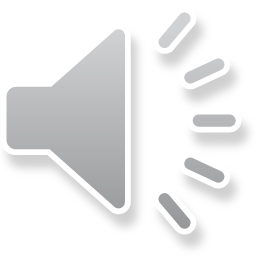 Nyomás mérése 2.
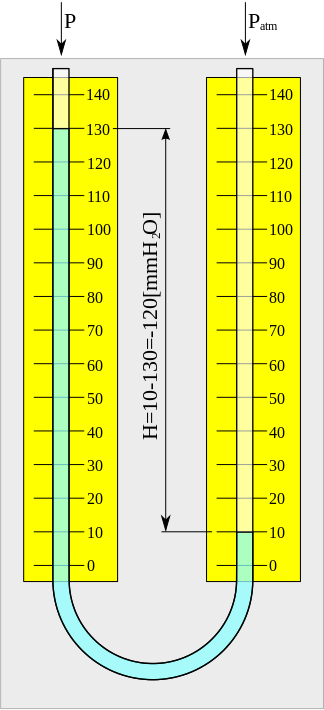 U-csöves nyomásmérő

A nyomáskülönbség a két folyadékszint különbségéből és 
a folyadék sűrűségéből számítható.

Ha a folyadék... 
higany:        Hgmm-ben (torr) leolvasható a nyomáskülönbség 
                   (1 atm = 760 Hgmm)

víz:              vízoszlop–mm-ben (H2Omm)                     leolvasható a nyomáskülönbség 
                    (1 atm = 10333 H2Omm)



Torricelli-féle nyomásmérő:
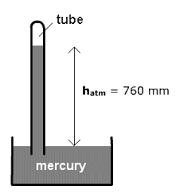 Olyan U-csöves nyomásmérő,ahol az egyik csőben vákuum van.
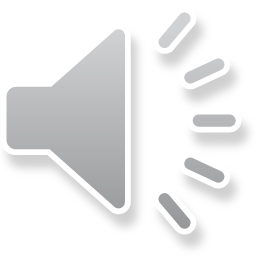 Nyomás mérése 3.
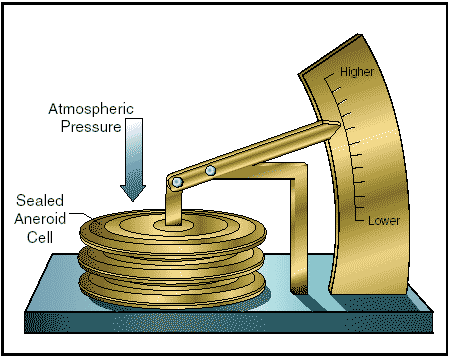 Csőmembrános nyomásmérő

Egyik végén zárt, hullámos cső, amelynek szabadon mozgó vége a nyomás megváltozásának hatására hosszirányában megnyúlik vagy rövidül, mozgatja a csővégre szerelt mutatótnagy pontosság és linearitás
Síkmembrános nyomásmérő

a nyomásváltozás hatására a lemez behorpad
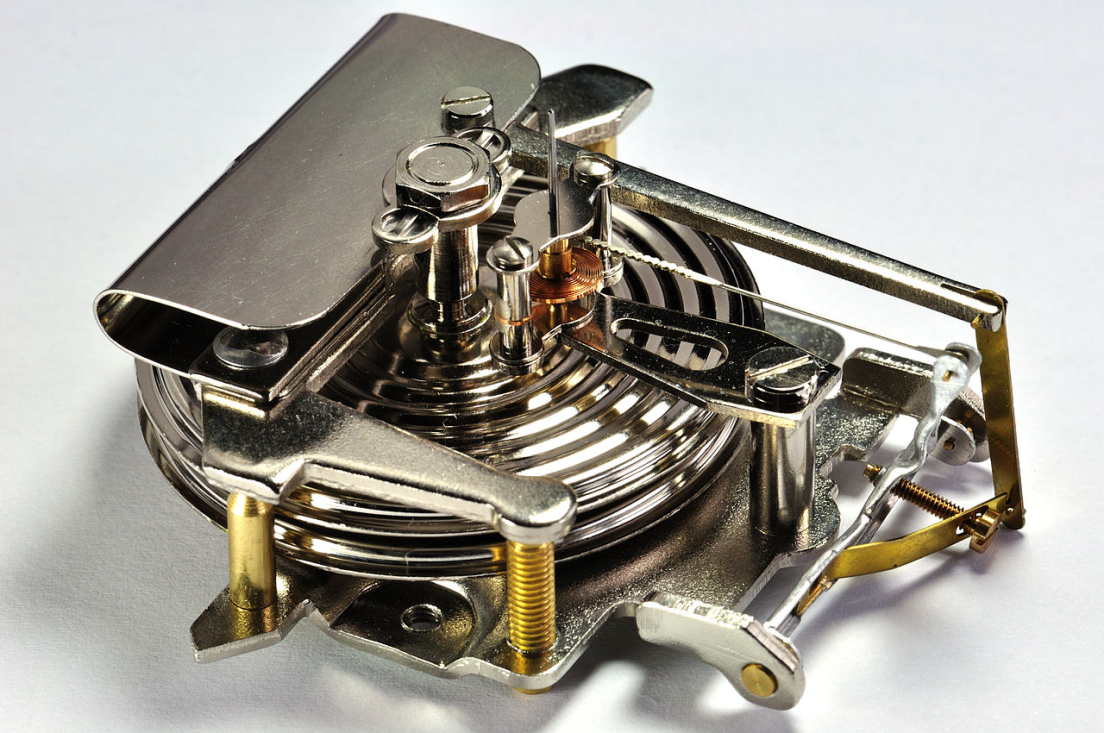 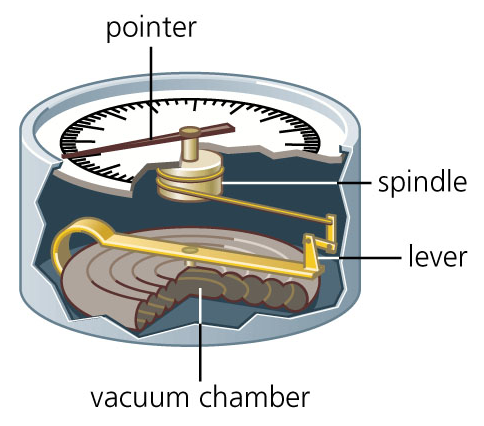 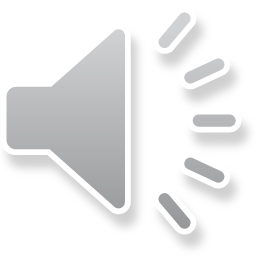 Nyomás mérése 4.
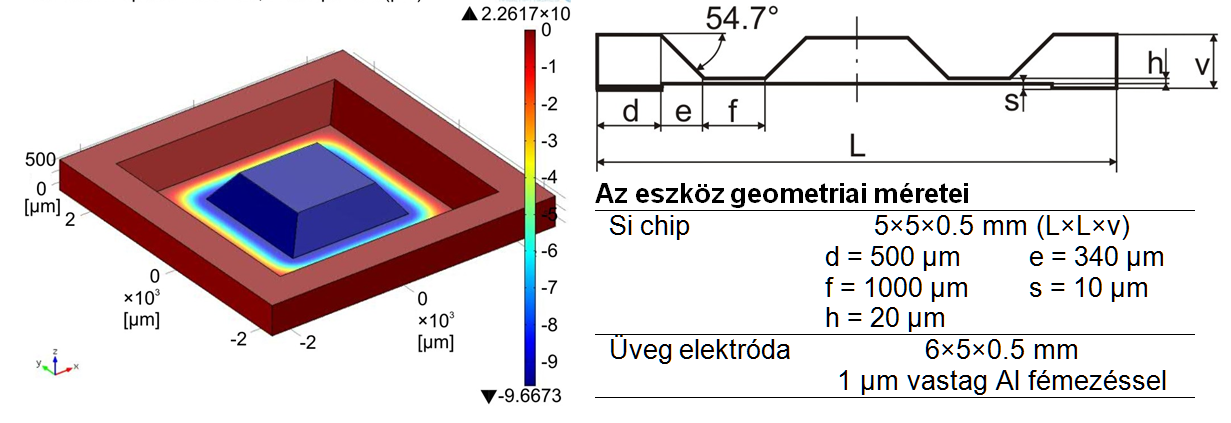 Kapacitív nyomásmérő cella
benyomódik a közepeés ettől megváltozik a cella elektromoskapacitása



(a kapacitás a membránok közötti távolsággal fordítottan arányos)
Kis nyomások (vákuum) mérése
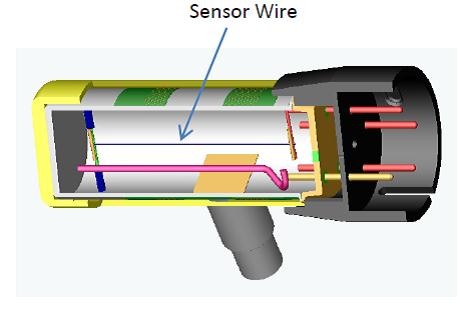 Pirani-nyomásmérő        10-6 bar – 0.1 bar                                             elve:        gázok hővezetőképessége                                                             nyomásfüggő 

ionizációs manométer      10-13 - 10-6 bar (nagyvákuum mérése)
                                            háromelektródás rendszer a mérendő gázban:                                             a katódból érkező elektronok a rácsra mennek.                                            Ha az elektronok gázmolekulával ütköznek, akkor pozitív ionok keletkeznek,                                            amelyek az anódba csapódnak és itt elektromos áramot okoznak.
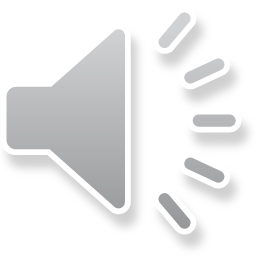 Hőmérséklet mérésére
Hőmérsékletmérés alapja: a termodinamika nulladik főtétele
Ha két test külön-külön termikus egyensúlyban van egy harmadikkal, akkor közöttük is termikus egyensúly van. 

A mérendő test tömege igen nagy, a hőmérő tömege hozzá képest igen kicsi
→ a hőmérsékleti egyensúly beállása során      csak a kicsi test állapota változik meg.
hőmérő:  valamilyen jól mérhető fizikai tulajdonság a hőmérséklettel változik.
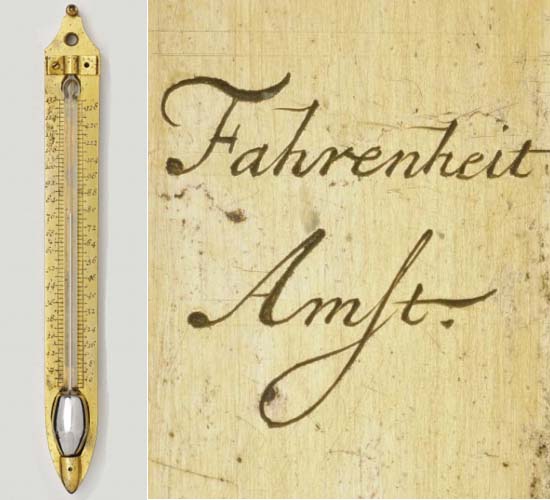 Egy eredeti Fahrenheit-hőmérő

Felírata: „Fahrenheit  Amst(erdam).”
Ez a példány  $107258-ért kelt el aukción.

Csak 3 eredeti Fahrenheit hőmérő létezik.
Nem tudni, hogy hányat készített.
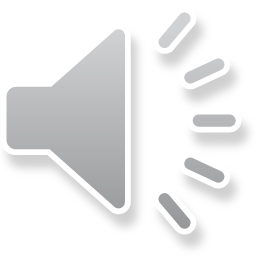 Nemzetközi hőmérsékleti skála
International Temperature Scale of 1990 (ITS-90)
„TS–90 is not a scale; it is an equipment calibration standard.”
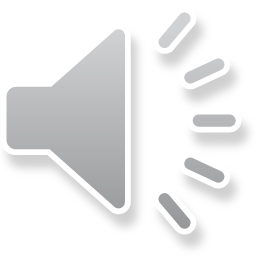 Nemzetközi hőmérsékleti skála 2.
Az ITS-90 rögzített referenciapontjai (elsődleges hőmérsékleti standardok)
másodlagos vonatkoztatási pontok:
pl. a nátrium-szulfát-dekahidrát / azonos összetételű oldat egyensúlyi rendszer hőmérséklete 1 atm nyomáson 32,38 C
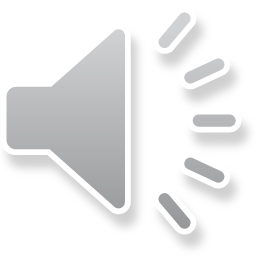 Hőmérséklet mérése 
térfogatmérés vagy méretváltozásalapján
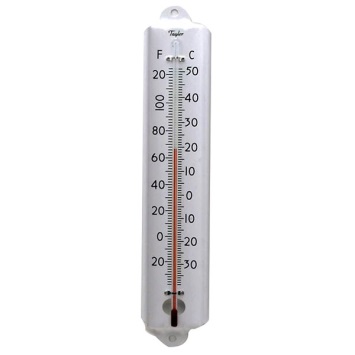 folyadéktöltésű üveghőmérő
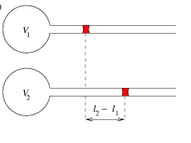 állandó nyomású gázhőmérő
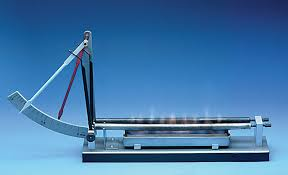 fémek hőtágulása alapján működő hőmérőpl. villanyvasaló, grillsütő, elektromos kályha (inkább szabályozás)
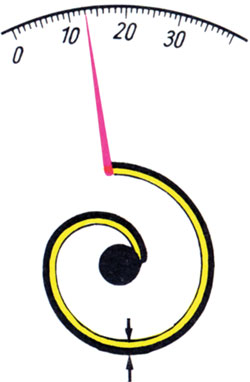 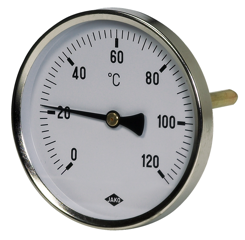 bimetál hőmérő
fémpárok alakváltozása alapján működik
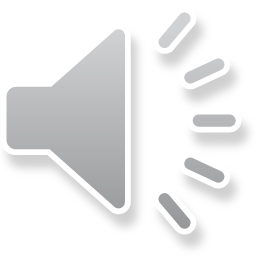 Hőmérséklet mérése nyomásváltozás alapján
folyadéknyomás hőmérő
radiátor hőfokszabályozó szelep, villanybojler 
hőfokszabályozó, kis kazánok huzatszabályozása
(inkább szabályozás)
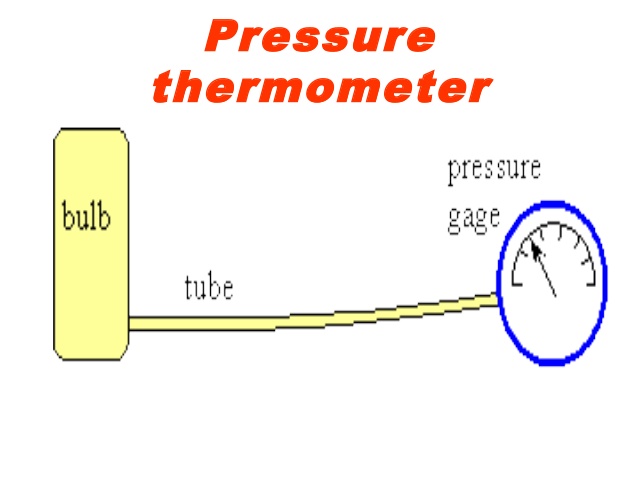 állandó térfogatú gázhőmérő
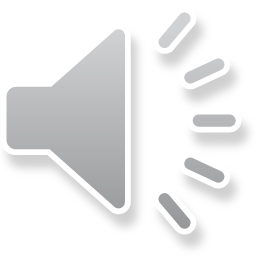 Hőmérsékletmérés IR sugárzás alapján
pirométer
Hőmérsékletmérés a vizsgálandó tárgyról érkező IR sugárzás alapján. 
Jellemző tartományok pl. (-38 °C - 600°C), (500 °C – 3000 °C). 
Pontosság: 0.25% - 2%
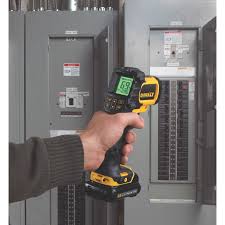 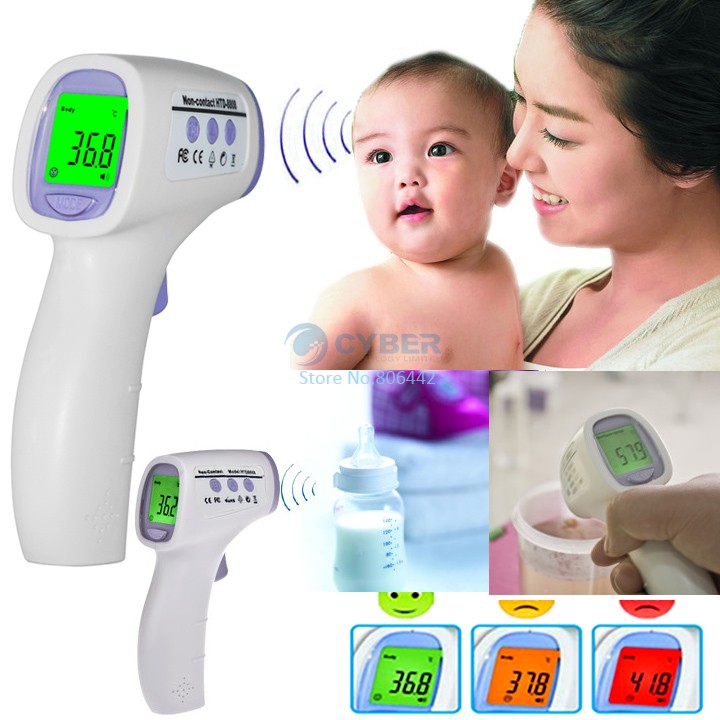 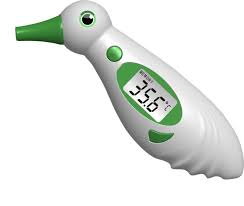 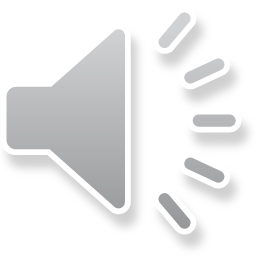 Hőmérsékletmérés IR sugárzás alapján 2.
egy hullámhosszon mérve:
adott szűk IR hullámhossz-tartományba eső           IR sugárzás intenzitásának mérése
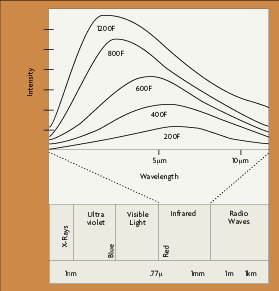 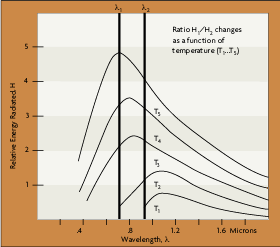 két hullámhosszon mérve:
„két-színű infra termométer”
a feketetest sugárzásának intenzitásának aránya függ a hőmérséklettől
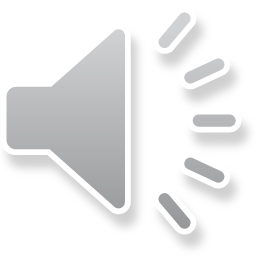 Hőmérséklet mérése elektromos jel mérésével 1.
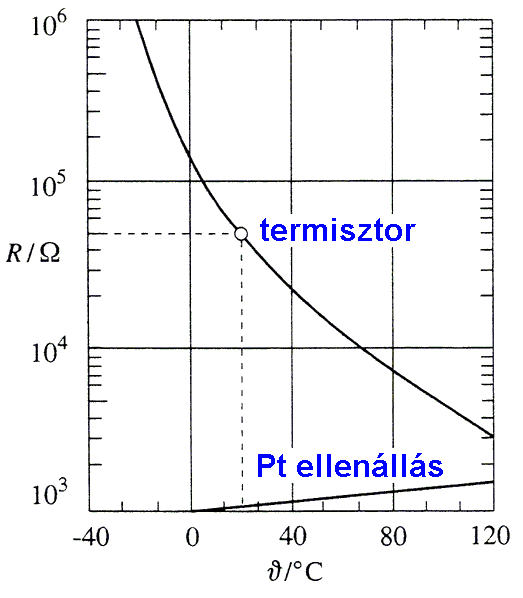 ellenálláshőmérő
fémhuzal ellenállásának mérésével
fémek ellenállása növekszik a hőm növekedésével

Pt ellenálláshőmérő, Ni ellenálláshőmérő
feltekert huzal, 0 C-on 100  az ellenállása
Üveg vagy kerámia védőburok látják el.
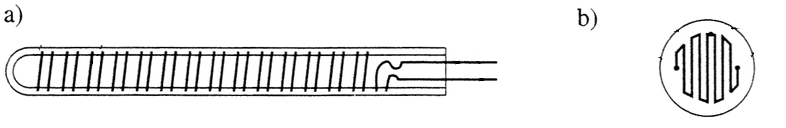 termisztor 
amorf félvezető ellenállásának mérésével 
félvezetők ellenállása csökken a hőmérséklet növekedésével 
-60 C  +160 C  intervallumban
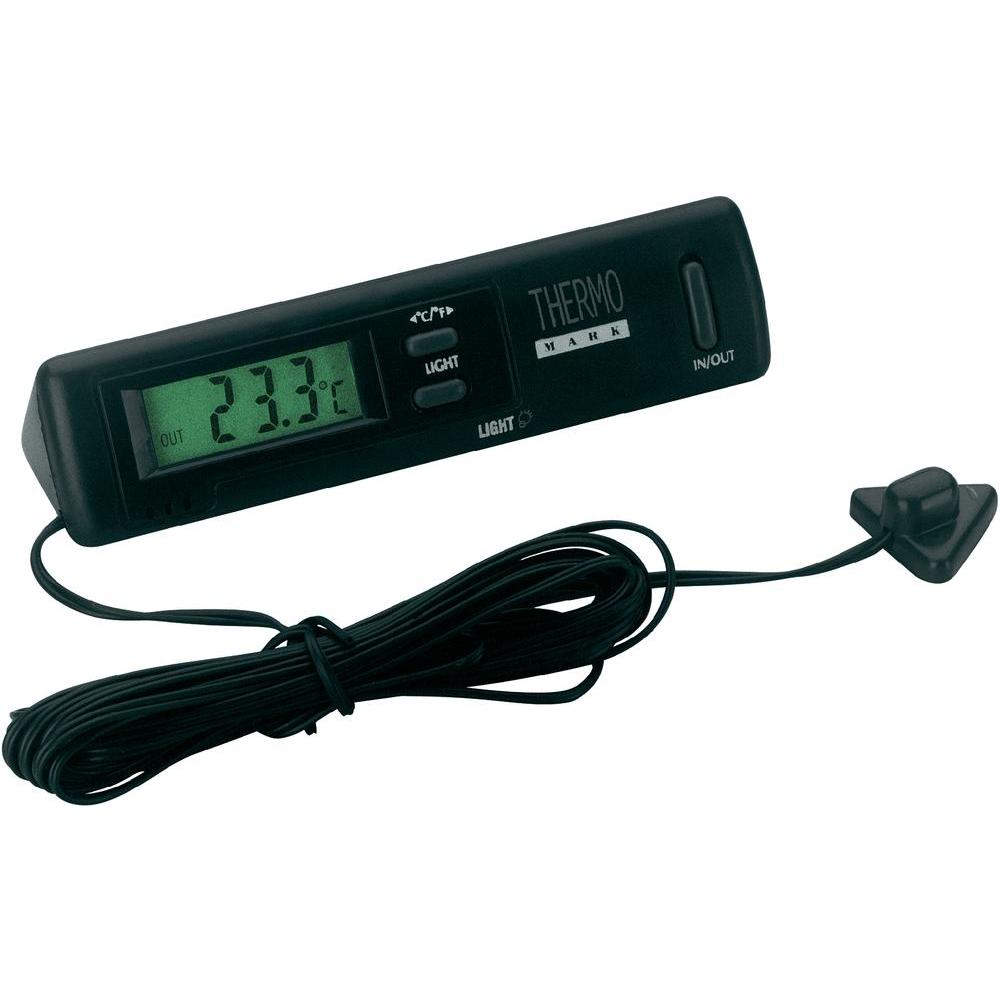 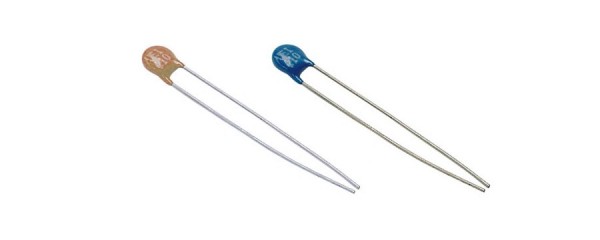 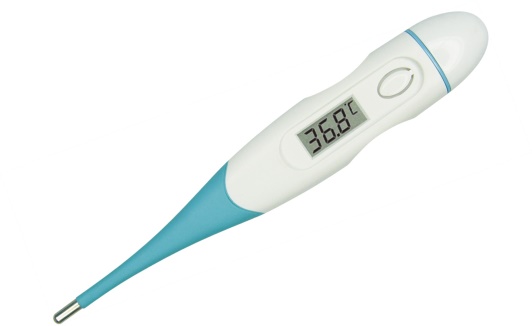 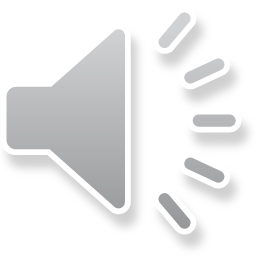 Hőmérséklet mérése elektromos jel mérésével 2.
termoelem  alapja a Seebeck-effektus

két különböző fémből álló elektromos vezetőt egyik végükön összeforrasztanak 
a forrasztási hely, valamint a vezetők másik vége eltérő hőmérsékleten van 
feszültség-különbség  keletkezik (termofeszültség, termoelektromos feszültség)
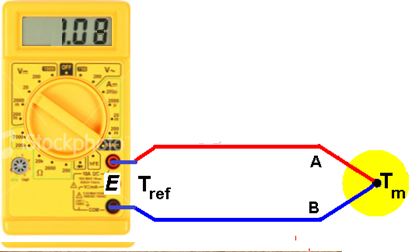 pontosabb hőmérsékletmérés termoelemmel:
a termoelem vezetékeinek egyik vége a mérendő hőmérsékletű térben vana másik vége állandó hőmérsékletű referenciatérben van
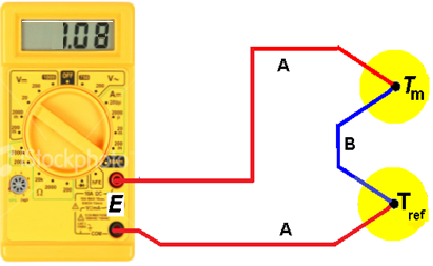  mérendő hőmérséklet


 állandó referenciahőmérséklet
     (pl. 0 C, olvadó jég vízben)
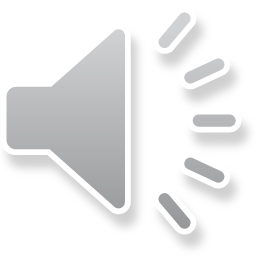 Hőmérséklet mérése elektromos jel mérésével 3.
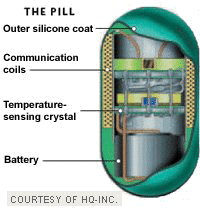 piezoelektromos érzékelők


RC rezgőkörben a rezgőkör rezonanciafrekvenciáját 
      a kristály hőmérsékletfüggő sajátfrekvenciája fogja meghatározni
Az ilyen hőmérő érzékenysége eléri a 10-4 C-ot.
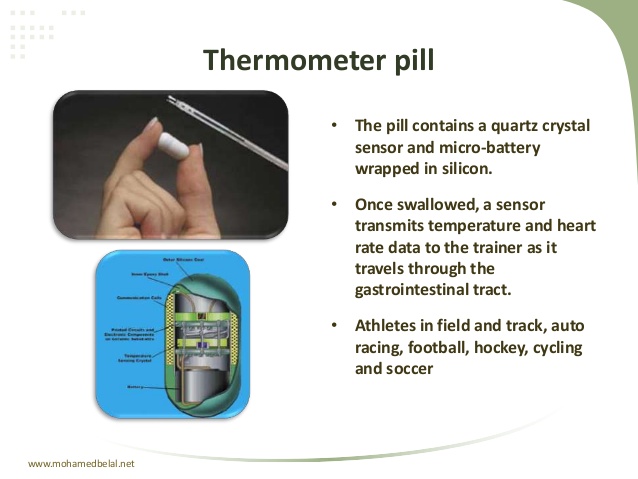 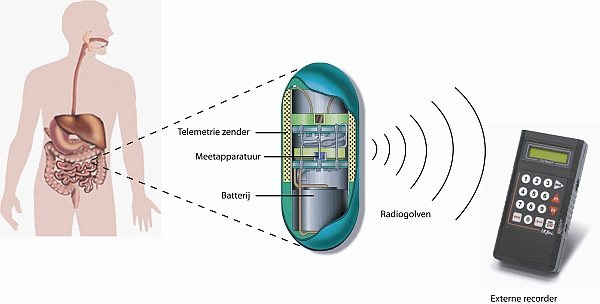 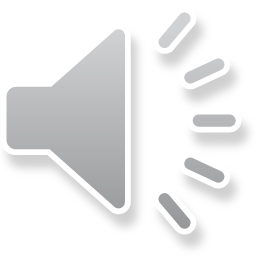 Termosztát
nagyon sok fizikai és kémiai tulajdonság hőmérsékletfüggő:
a pontos méréshez a hőmérséklet állandóan tartására van szükség
 
folyadéktermosztát részei
 
hőszigetelt edény a termosztáló folyadékkal 
(+5  +80 C intervallumban víz). 
elektromos fűtőbetét 

csőspirál hűtővíz áramoltatására 
(általában csapvízzel hűtünk);

elektromos keverő 
az egyenletes hőmérséklet biztosítására.;

szabályozó elektronika és 
hőmérséklet érzékelő 
az állandó hőmérséklet biztosítására

pontos hőmérő
a termosztát tényleges hőmérsékletének megállapítására.
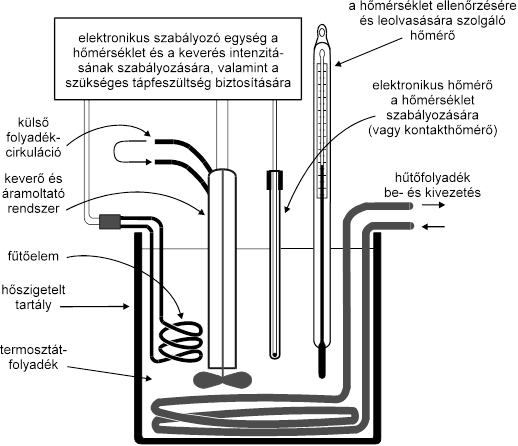 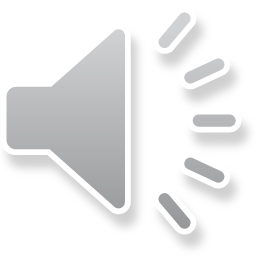 Termosztát működése
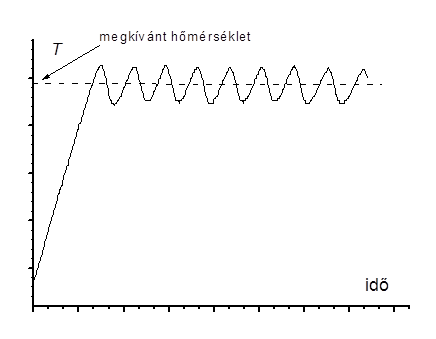 a hűtés folyamatos, állandóan áramlik a hűtővíz

hagyományos termosztát:
(1) a beállított hőmérsékletet elérve kikapcsolódik a fűtés
(2) a hőmérséklet csökken (az állandó hűtés miatt)
(3) a beállított hőmérsékletet alatt bekapcsolódik a fűtés
                           ... és kezdődik elölről ...
 „a termosztát járása”

modern termosztát:
a fűtés erőssége csökken, ahogy megközelíti a beállított hőmérsékletet
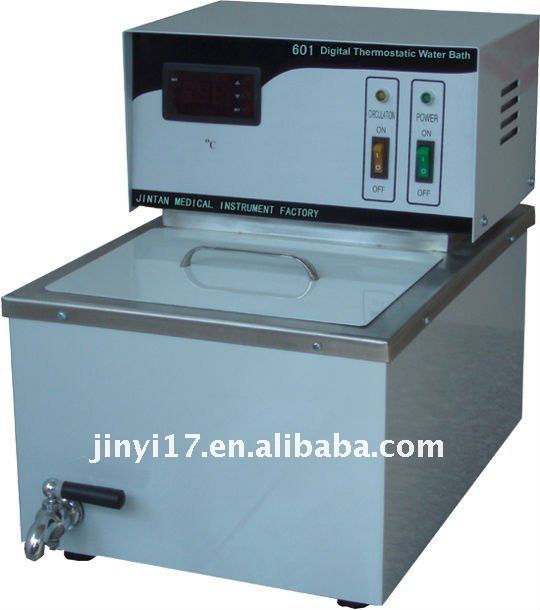 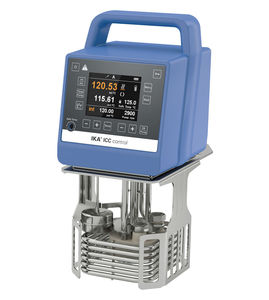 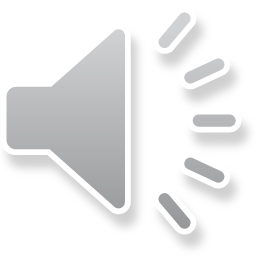 Ajánlott olvasmányok
Szalma József, Láng Győző, Péter László:
Alapvető fizikai kémiai mérések és a kísérleti adatok feldolgozása
ELTE Eötvös Kiadó, 2008
Pajkossy Tamás:
Méréstechnika, elektronikus jegyzet
BME, 2015
GUM: Guide to the Expression of Uncertainty in Measurement
http://www.bipm.org/en/publications/guides/gum.html
Carl Garland , Joseph W. Nibler , David P. Shoemaker:
Experiments in Physical Chemistry, 8th Revised Edition
McGraw-Hill Education, 2015
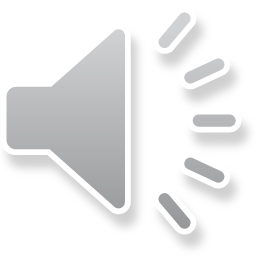 Mérési módszerek
téma 

vége
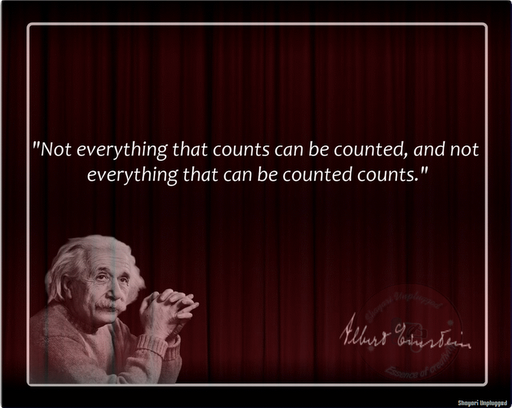 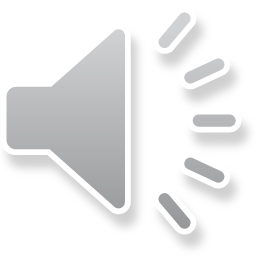 35